Credit Exposure Update
Spoorthy Papudesi
Credit Work Group
ERCOT Public
June 19, 2019
Monthly Highlights Apr 2019- May 2019
Market-wide average TPE increased from $322.6 million to $324.0 million
The increase in TPE is due to slightly higher Forward Adjustment Factors in May 
Discretionary Collateral is defined as Secured Collateral in excess of TPE,CRR Locked ACL and DAM Exposure.
Average Discretionary Collateral increased from $796.3 million to $870.7 million 
The increase in Discretionary Collateral is largely due to increase in Secured Collateral
Number of active Counter-Parties decreased from 241 to 239
No unusual collateral call activity
2
Settlement Invoice Charges/TPE Apr 2019- May 2019
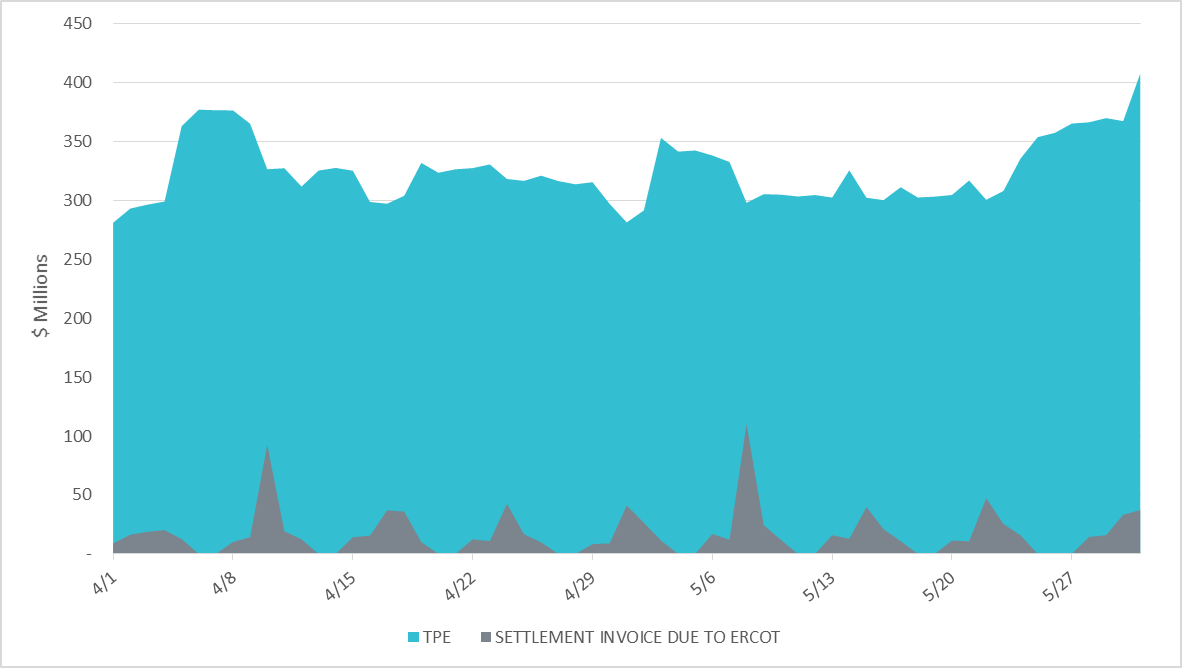 3
Available Credit by Type Compared to Total Potential Exposure (TPE)
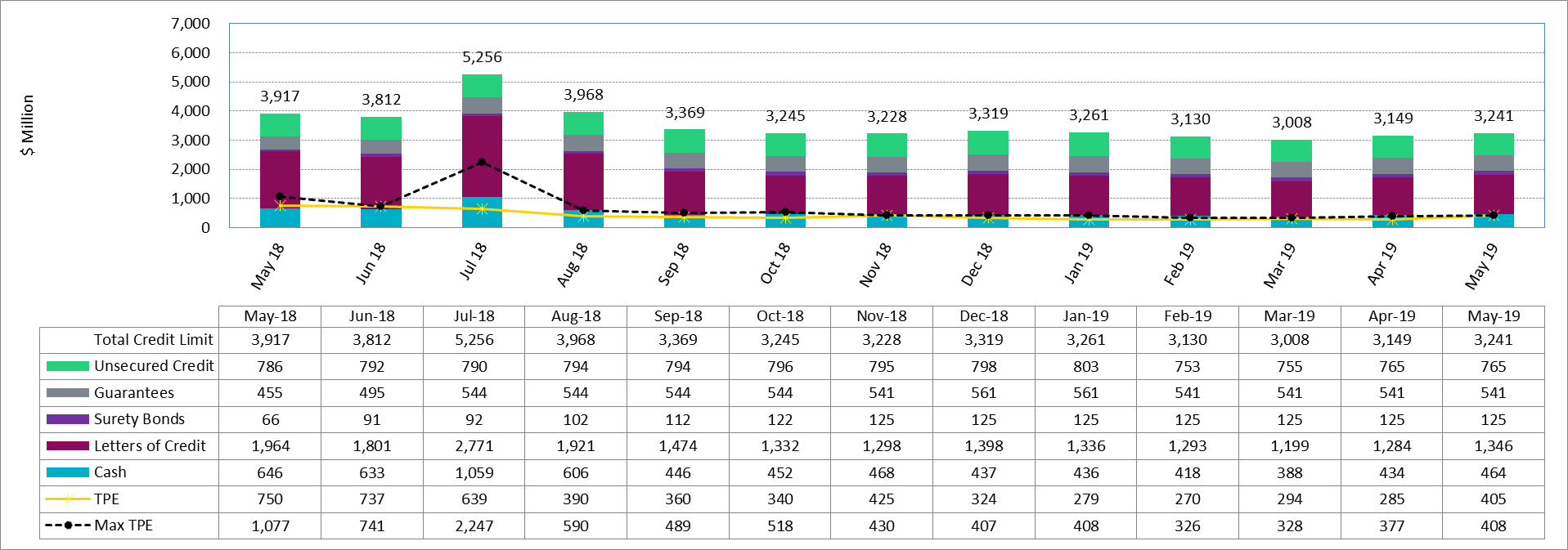 *Numbers are as of month end except for Max TPE
4
Discretionary Collateral April 2019- May 2019
At a Counter-Party level, no unusual changes were noted
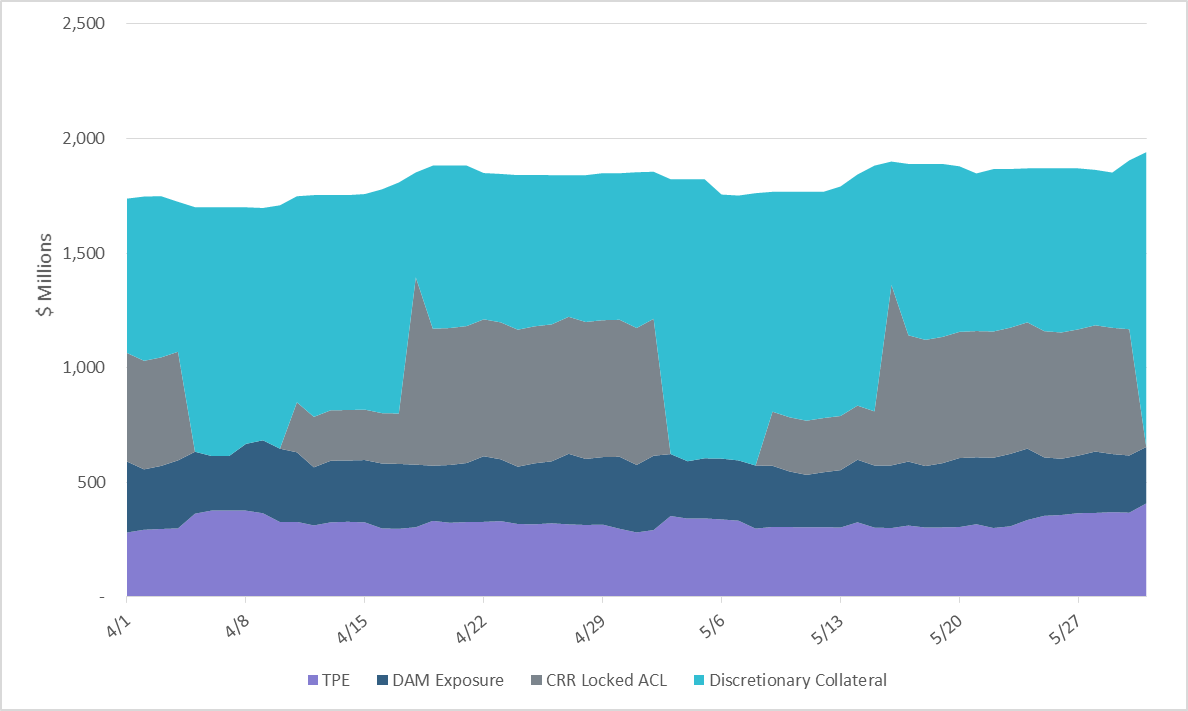 Note: Discretionary collateral doesn’t include Unsecured Credit Limit or parent guarantees
5
TPE and Discretionary Collateral by Market Segment- May 2019
Load and Generation entities accounted for the largest portion of discretionary collateral
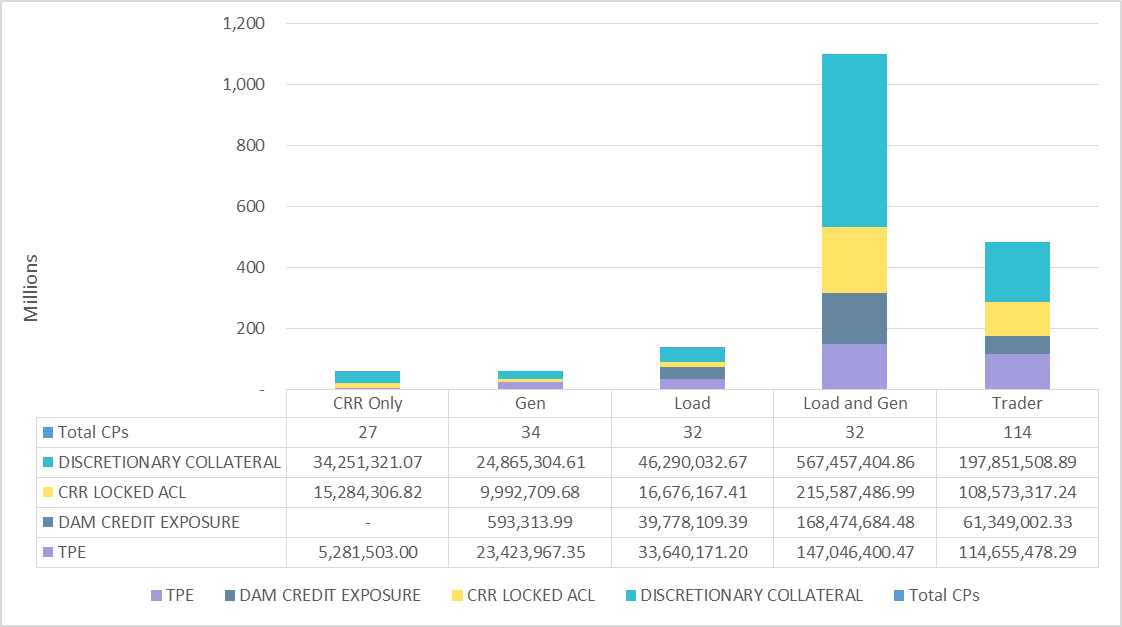 6
Secured Collateral distribution/ TPE- May 2019
Posting of discretionary collateral is relatively concentrated.
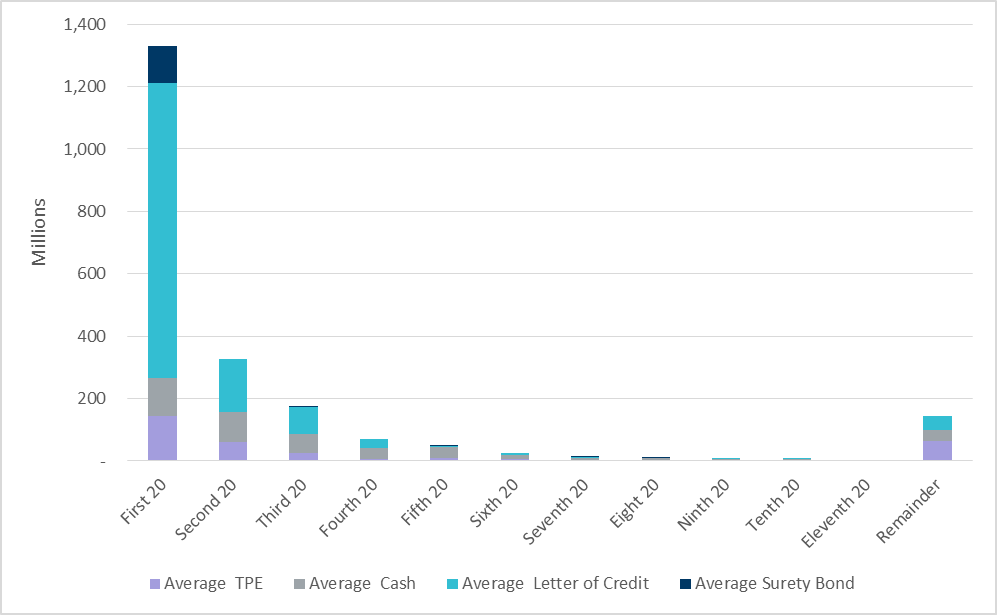 Secured Collateral: Letter of Credit, Surety Bond or Cash
7
Secured Collateral and Unsecured Credit Limit (UCL) distribution/ TPE- May 2019
TPE in the last bucket is mostly covered by Guarantees and UCL
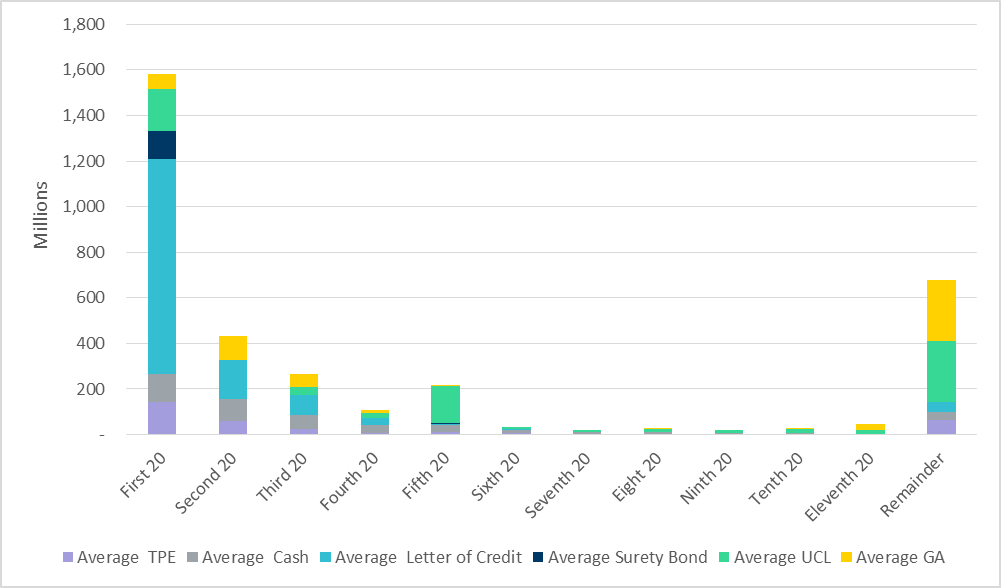 8
ICE Daily Average Prices April-August 2019
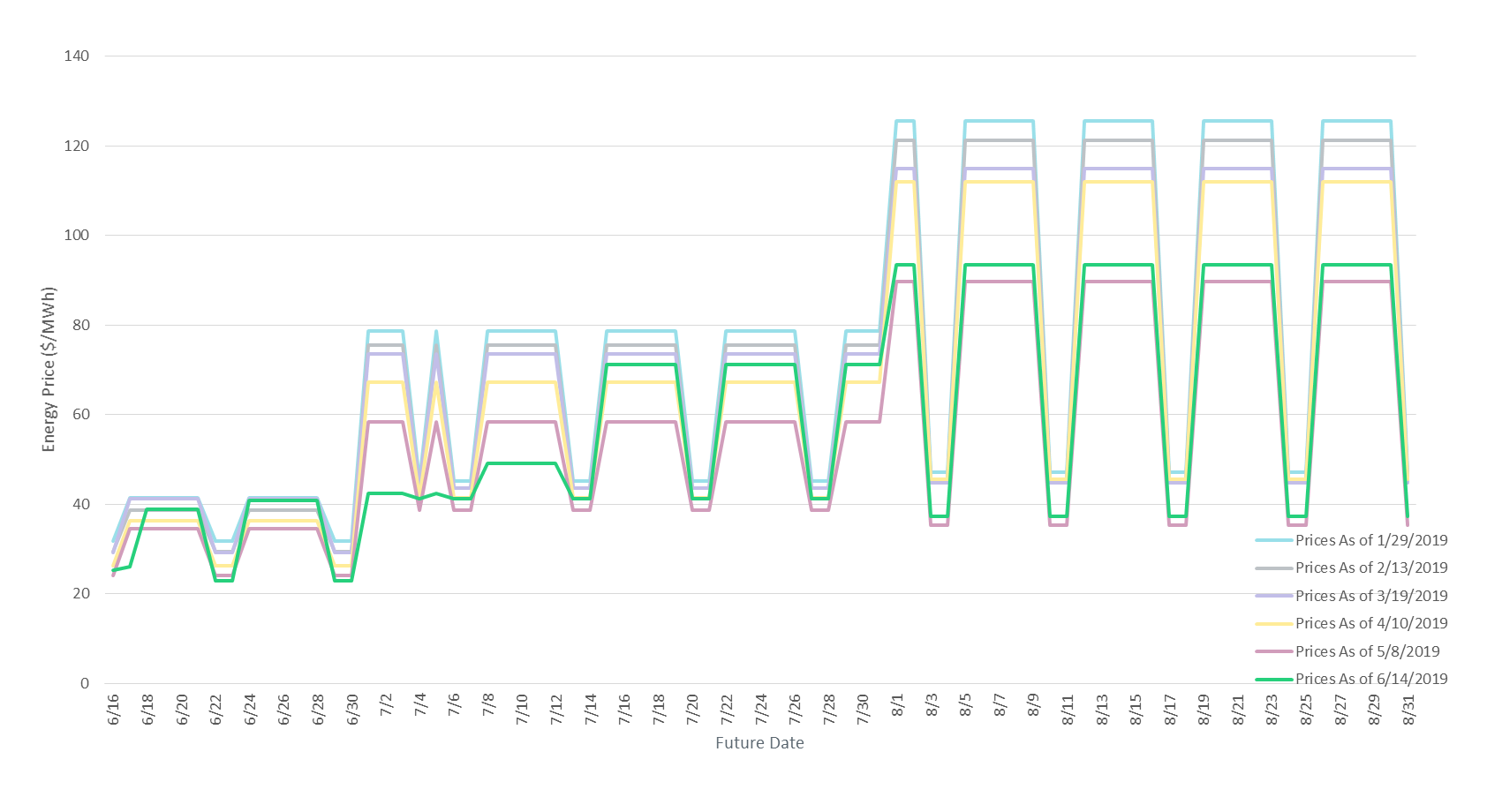 *Daily Average Price = (Peak price*16 +Off-Peak price*8)/24
9
TPE and Forward Adjustment Factors Apr 2019- May 2019
TPE moved in conjunction with forward adjustment factors
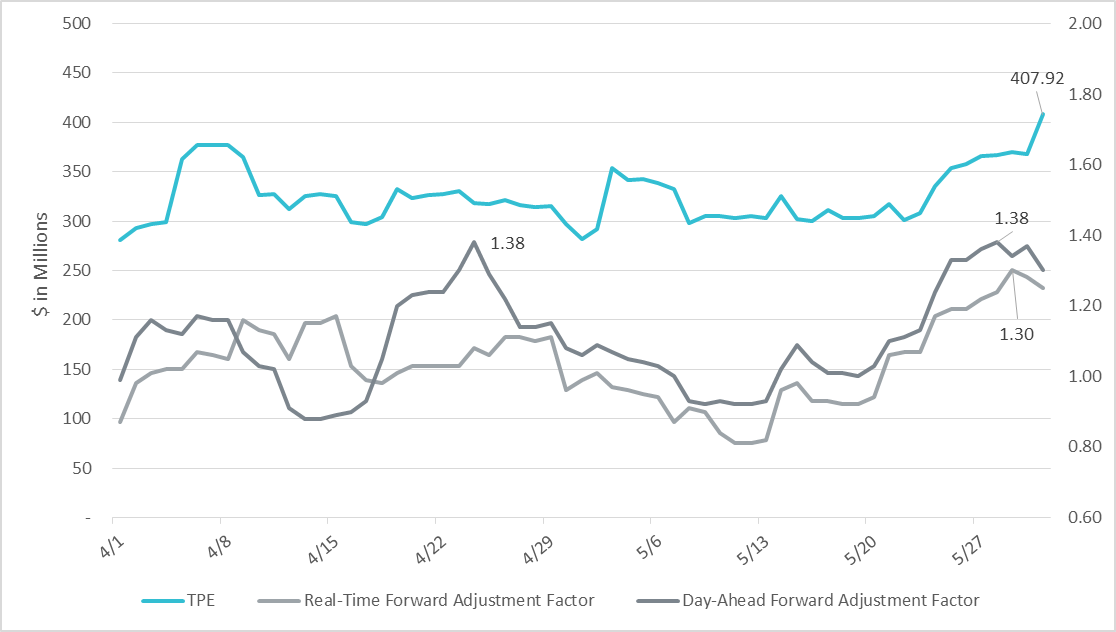 The Real-Time (RFAF) and Day-Ahead (DFAF) forward adjustment factors capture the ratio of forward ERCOT North prices to actual prices.
10
Appendix
11
Summary of Distribution by Market Segment
12
Summary of Distribution by Rating Group
13
Distribution of TPE by Rating and Category
14
Distribution of Excess Collateral by Rating and Category
Note: Excess collateral doesn’t include Unsecured Credit Limit
15
Bottom Quintile Distribution of Excess Collateral by Rating and Category
16
Bottom Quintile Distribution of Average TPE by Rating and Category
17
Questions
18